Художник-конструктор
Бережняк Александра Николаевна
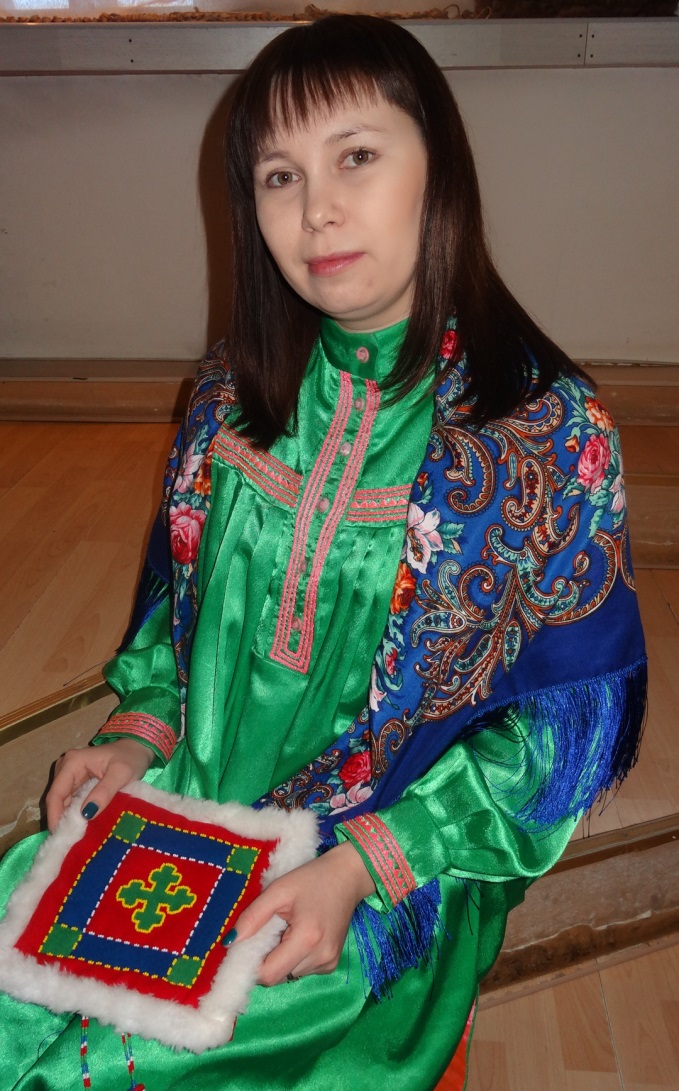 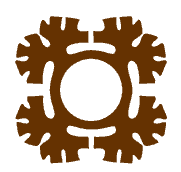 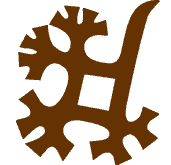 Традиционная  хантыйская игольница ( намэт)
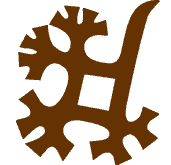 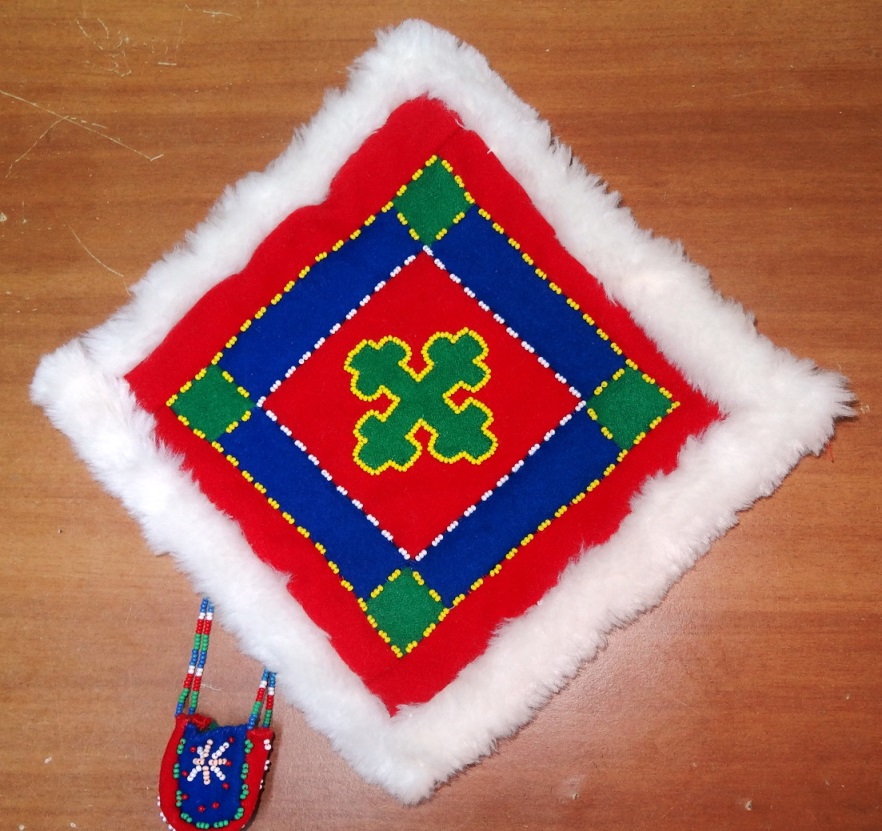 Современное декоративно-прикладное искусство
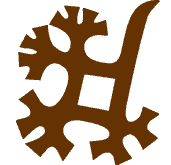 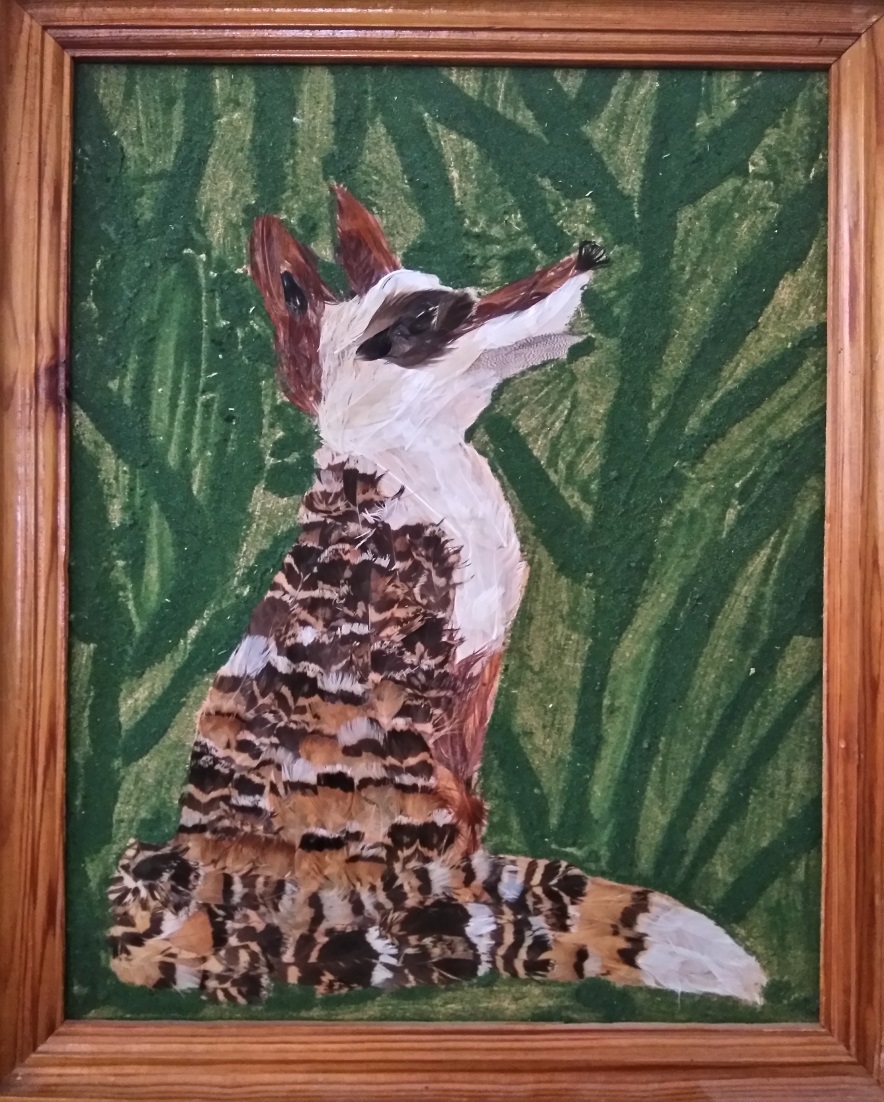 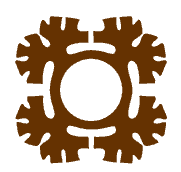 Современное декоративно-прикладное искусство
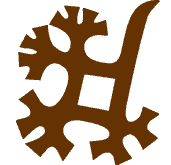 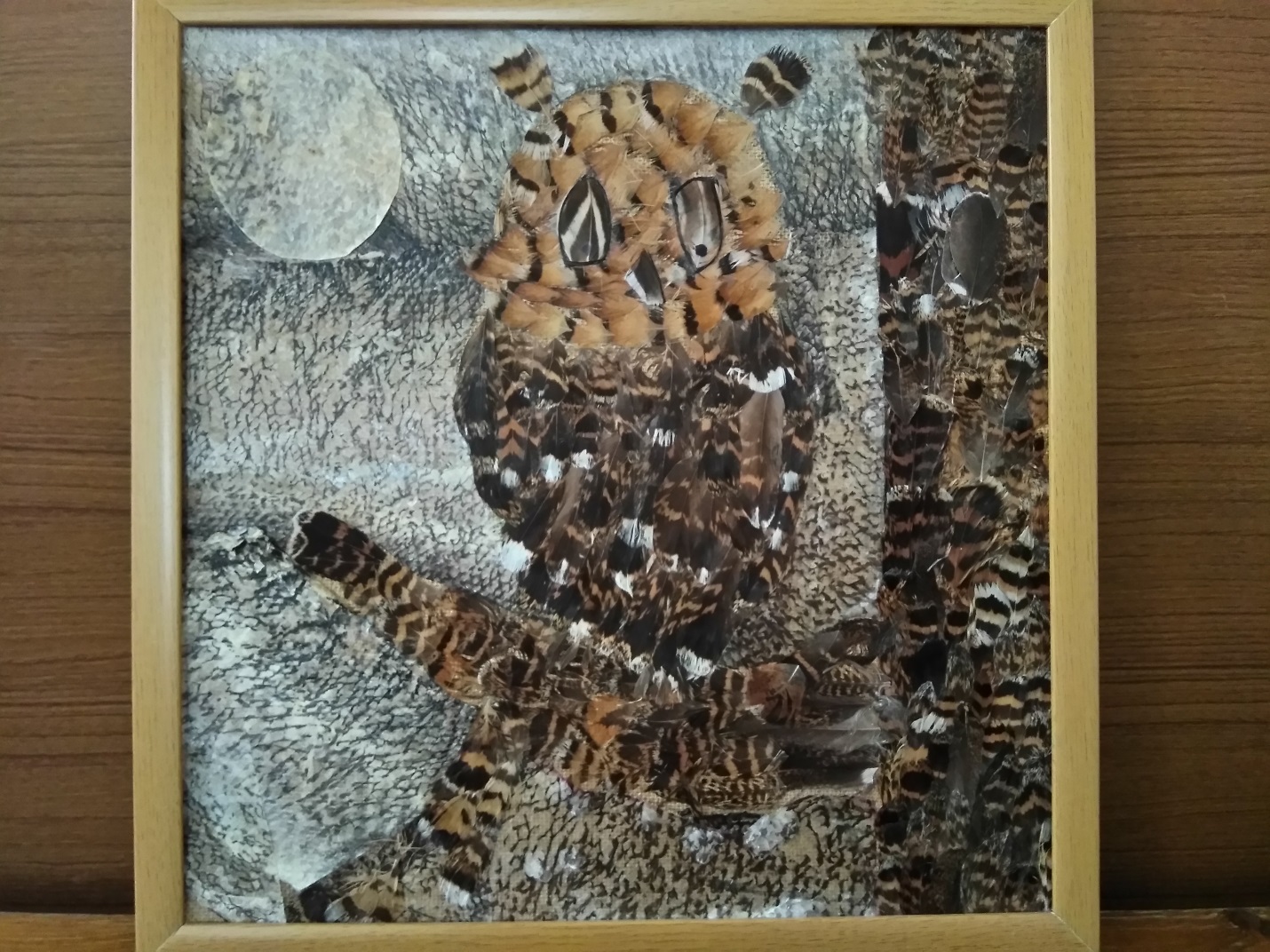 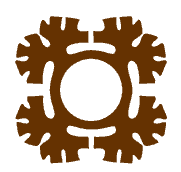 Современное декоративно-прикладное искусство
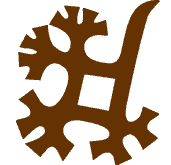 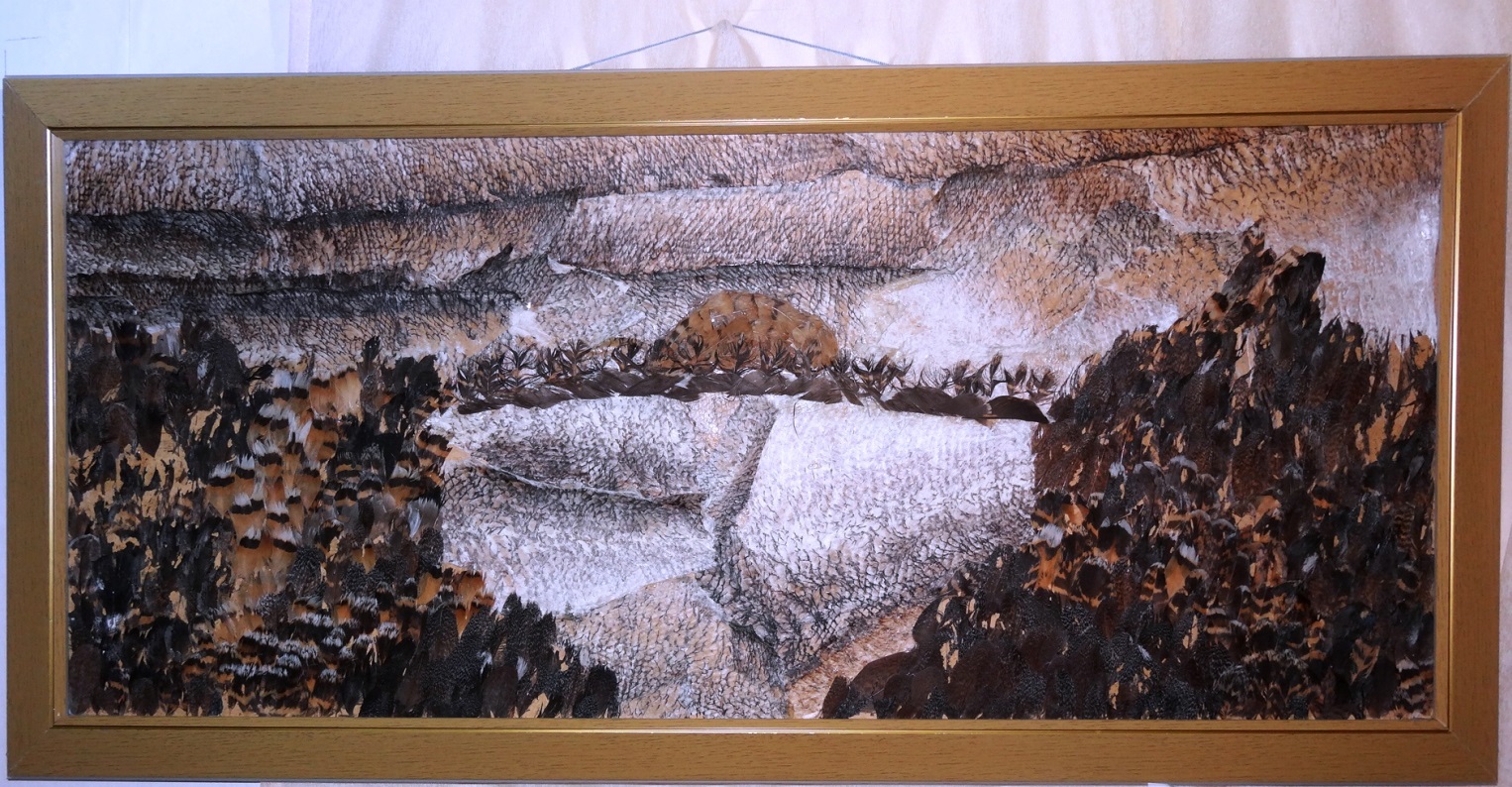 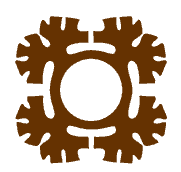 Обереги с традиционным орнаментом
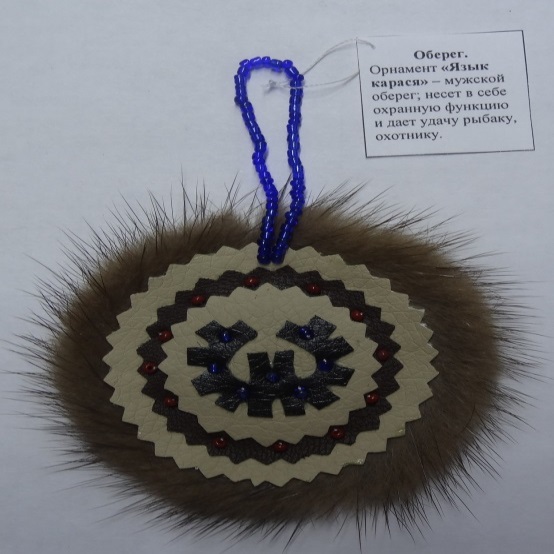 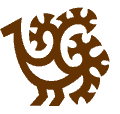 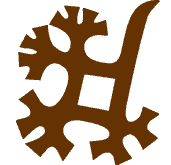 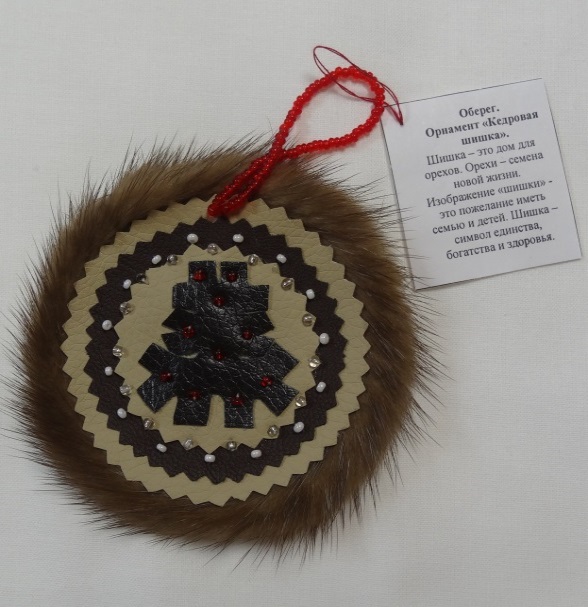 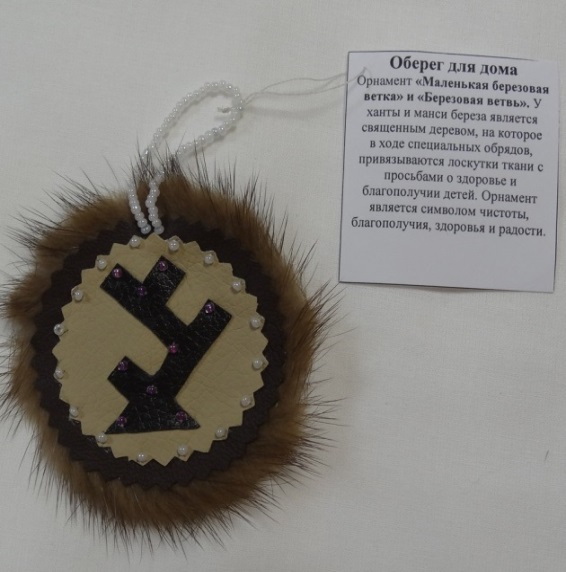 Обереги с традиционным орнаментом
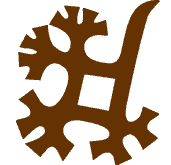 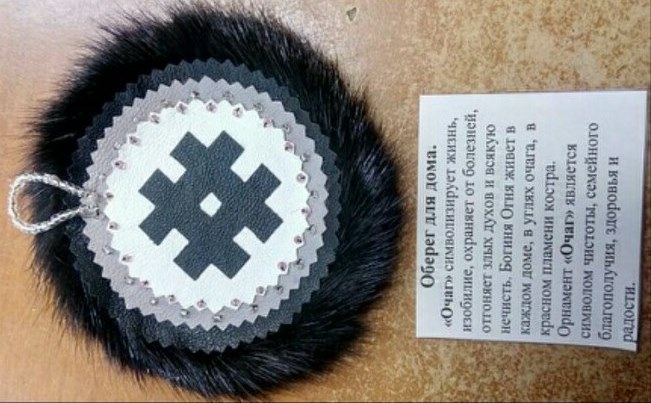 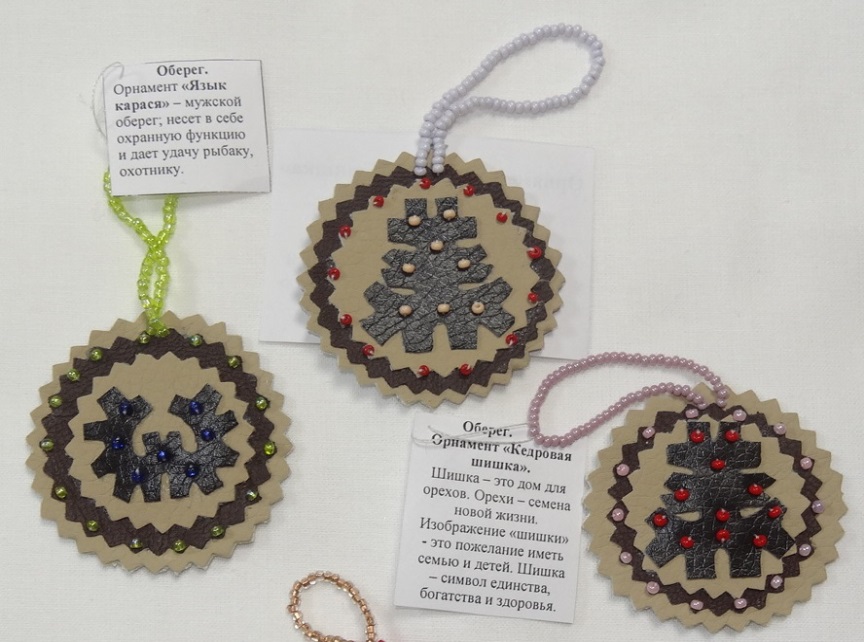 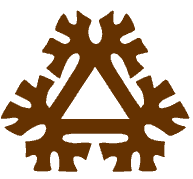 Изделия из бисера
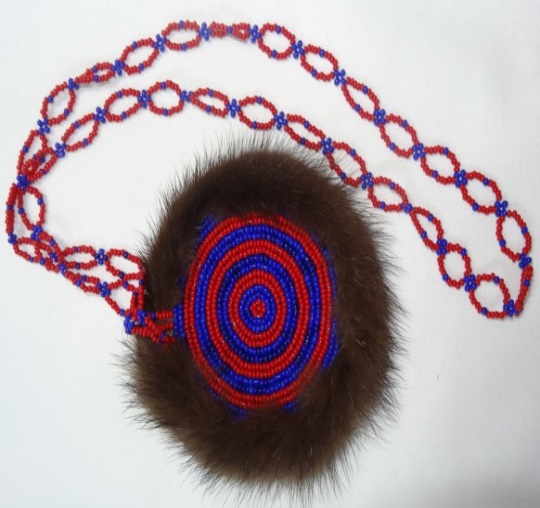 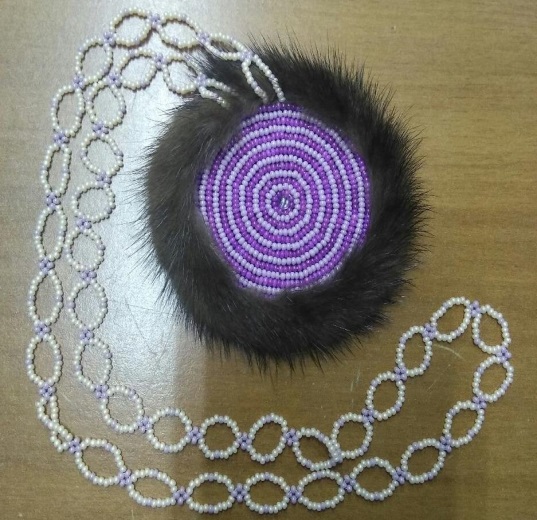 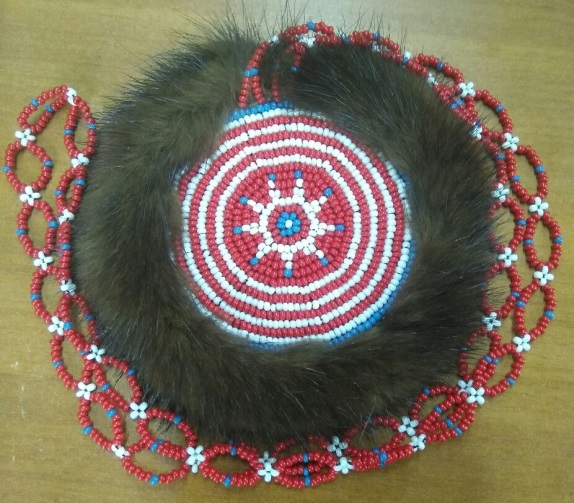 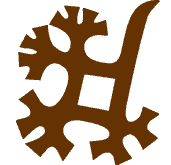 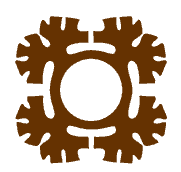 Традиционный платок ханты
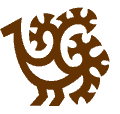 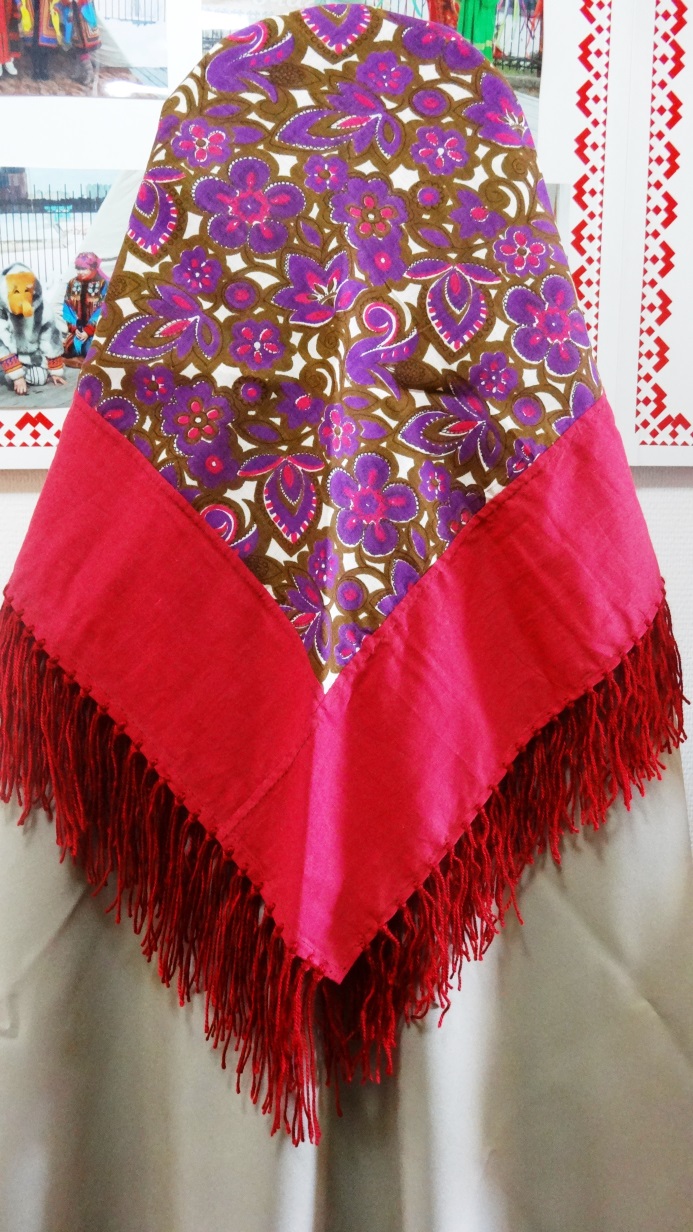